Mortality Associated with Delayed Vascular Surgery During the COVID-19 Pandemic Disproportionately Affects Female Patients
Ethan Moore BA1, Max V. Wohlauer, MD1, Mahmood Kabeil, MD1, Riley Gillette, BS1, Nicolas J. Mouawad, MD2, Jason Chuen, MD3, Joseph Mills MD4, Judith Lin MD5, London Guidry Lyons, MD6, Issam Koleilat, MD7, Leigh Ann O’Banion8, MD, and Robert F. Cuff, MD9
University of Colorado Anschutz Medical Campus1, McLaren Health System2, Austin Health3, Baylor College of Medicine4, Michigan State University5, Louisiana State University Program6, RWJ/Barnabas Health7, University of California San Francisco (UCSF) Fresno8, Spectrum Health9
Results
Background
Conclusions
Patients Who Died Waiting for Surgery
(n=29)
Widespread delays and cancellations, while possibly necessary due to COVID-19 pandemic-related factors, could represent a significant number of additional deaths. 
The data suggests that females may be at unique risk of delay-related mortality. 
Further research could identify patients at a higher risk of mortality and could allow better decision making in times of healthcare resource rationing during global crises.
On March 13th, 2020, the University of Colorado Hospital postponed all elective surgeries. Since the COVID-19 pandemic is the first pandemic to arise since vascular surgery became a distinct specialty, guidelines for triaging vascular surgeries were primarily based on physician experiences rather than objective data. The goal of this study was to determine the impact that surgery postponement had on patient mortality.
Male
Male
Female
Female
Total Patients
(n=1,050)
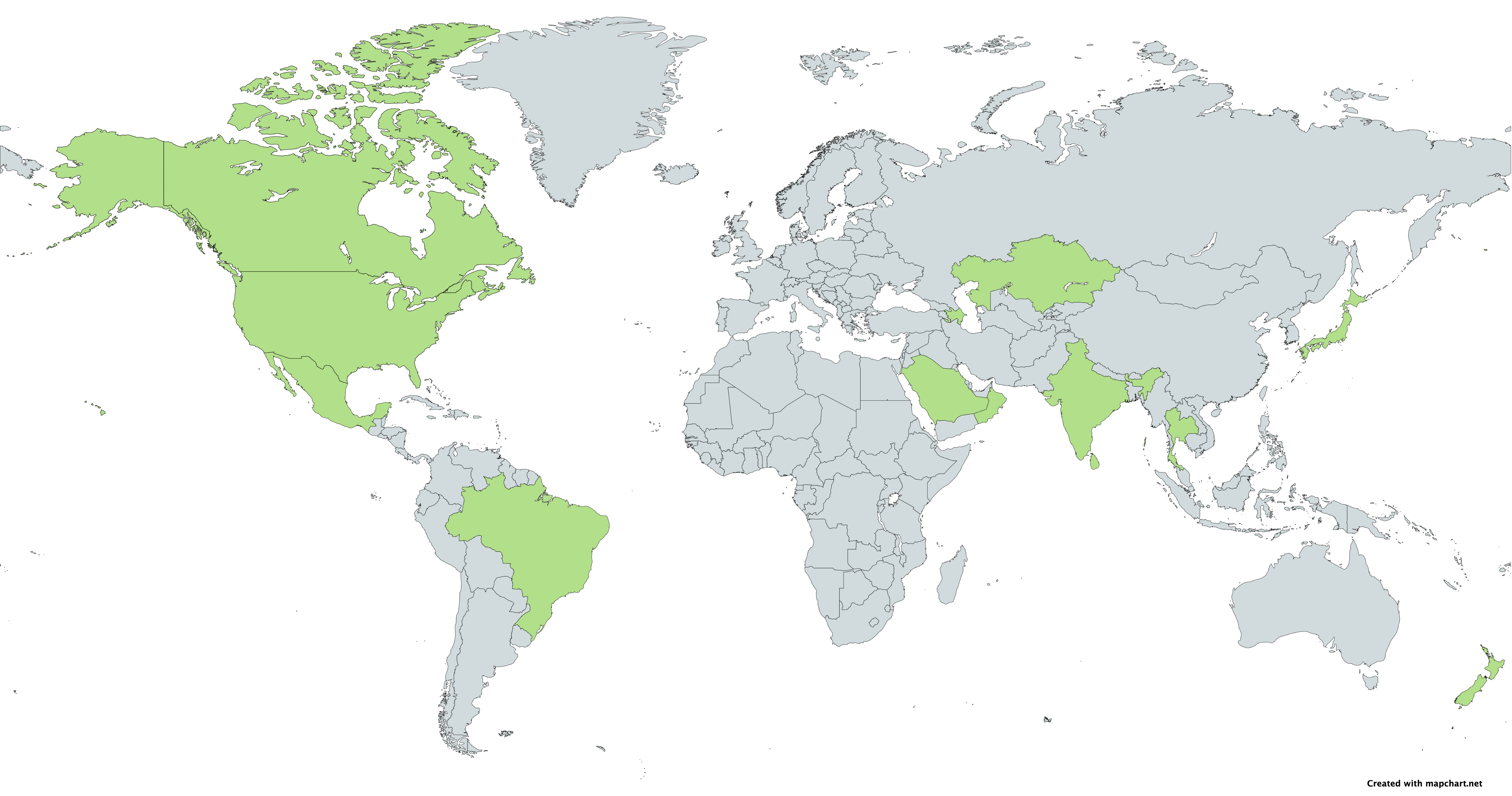 461 (44%)
16 (55%)
587 (56%)
13 (45%)
Countries with VASCC patients in the study
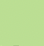 2.8% of Patients Died Waiting for Surgery
Methods
The Vascular Surgery COVID-19 Collaborative (VASCC) was founded in March 2020 by Max Wohlauer, MD and Robert Cuff, MD to assess the affect of delayed surgeries on vascular surgery patients. VASCC is an international REDCap registry housed at the University of Colorado where outcomes of patients with delayed vascular surgeries during the COVID-19 pandemic are recorded. Patient conditions consisted of five categories: aortic, carotid, peripheral artery disease (PAD), end-stage renal disease (ESRD), and venous. An interim data analysis of patients from 14 countries who died before their postponed surgeries was performed.
Disclosures
No financial disclosures.
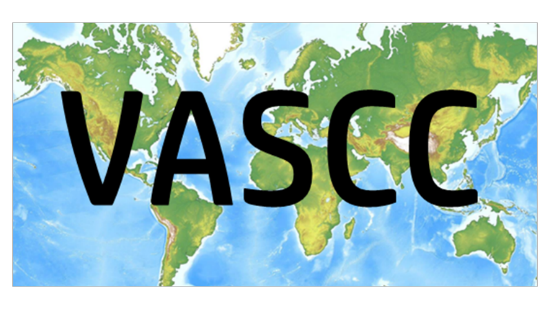